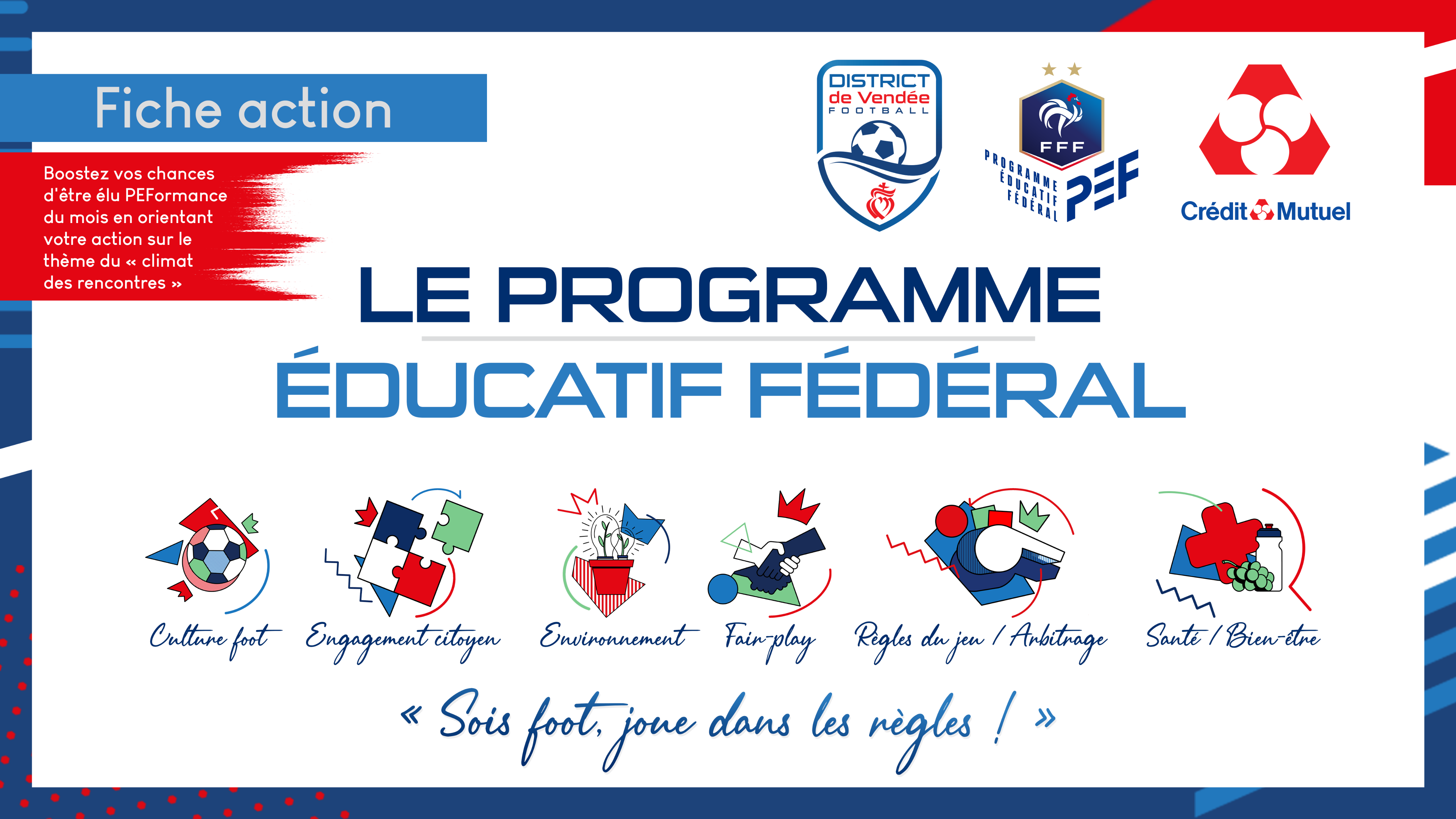 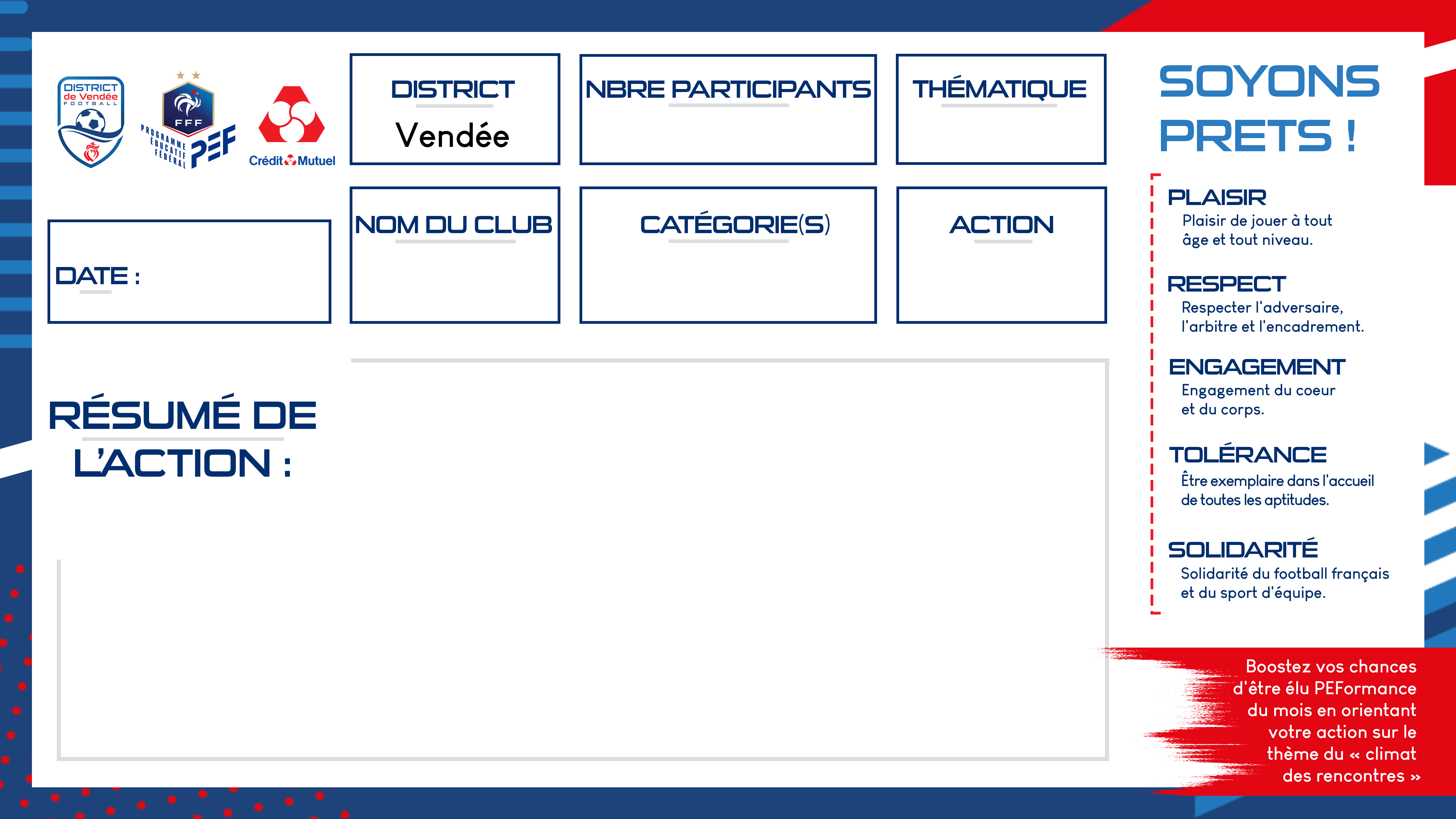 20
Environnement
Sensibiliser sur le rôle d’un éco-citoyen
GJ Lucs / Legé
U18
Mardi 17 Janvier
Exemple
1) Définir le rôle « d’ éco-citoyen »
2) Former deux équipes qui s’affronteront à travers le jeu TV d’une famille en Or. Appeler 1 joueur de chaque équipe pour répondre le plus rapidement à une question. Pour chaque question, un panel de réponses à été traité, seules les 5 réponses les plus données sont retenues. Le plus rapide doit trouver une des 5 réponses possible. Ensuite, c’est à ses coéquipiers chacun à leur tour de trouver les 4 autres réponses. Ils n’ont pas le droit de se concerter entre eux. 3 erreurs sont possibles. Apres les 3 erreurs, l’ équipe adverse peut essayer de trouver une des réponses manquantes. Si elle réussit, elle gagne les points, sinon c’est l’équipe qui avait la main. Chaque bonne réponse fait rapporter 1 points. L ’équipe a la fin du jeu qui a le plus de points l’emporte.
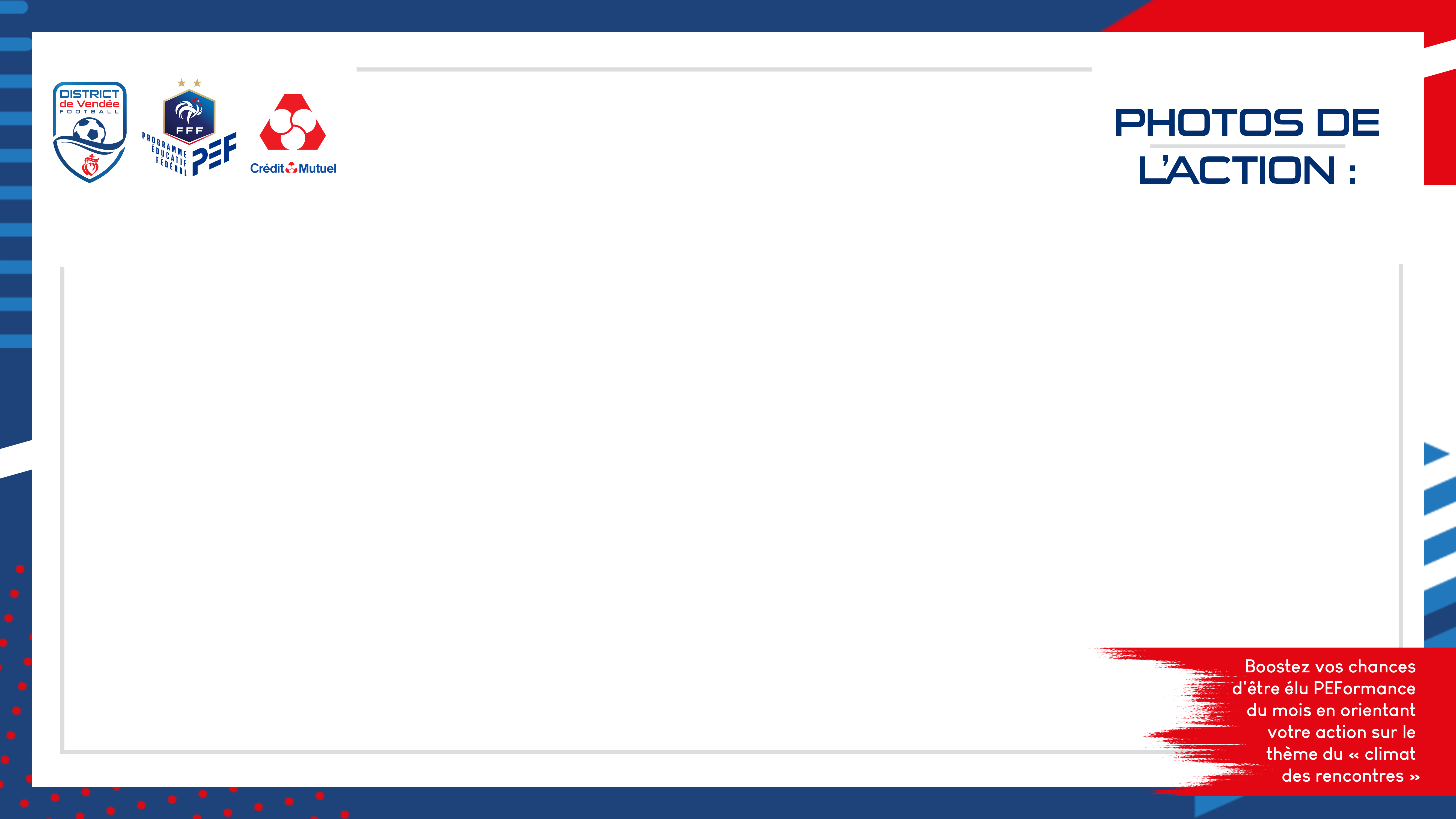 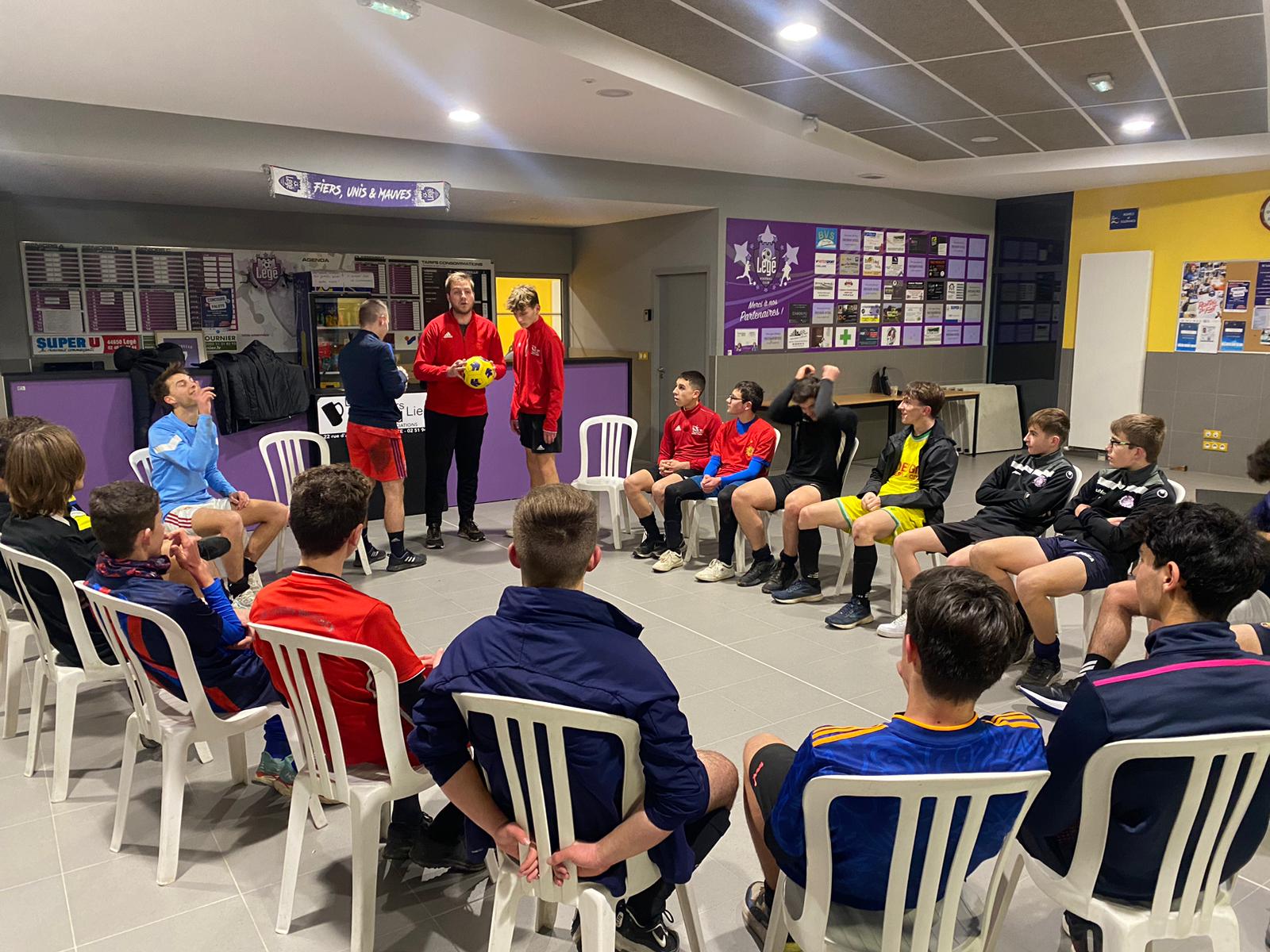 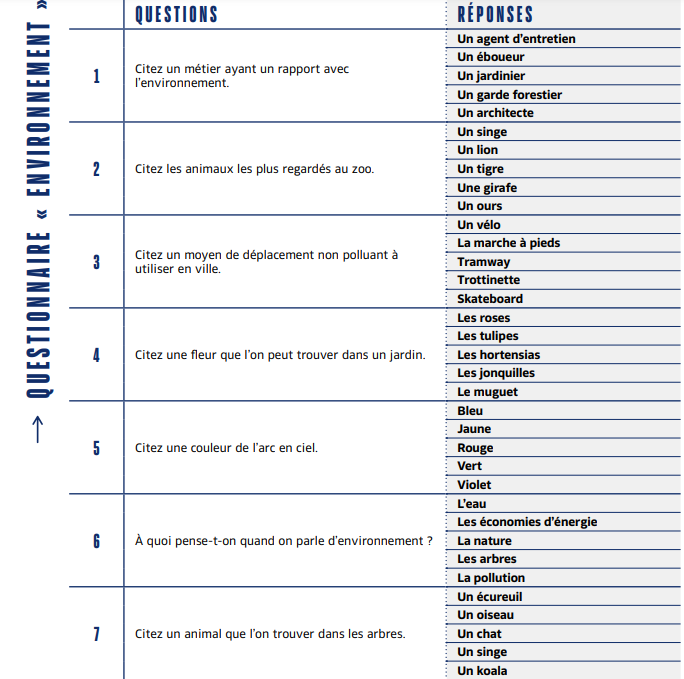